Sociální marketing
Zpracováno dle : Bačuvčík, Harantová, Sociální marketing, 2016
Sociální marketing
Pojem „sociální marketing“ byl poprvé použit v roce 1971 autory Philipem Kotlerem a Geraldem Zaltmanem. Vztahoval se na aplikaci marketingu při řešení sociálních a zdravotních problémů.(wiki.org)
Jde o plánování a realizaci kampaní s cílem:
Získat prostředky ( finanční i hmotné) na řešení konkrétního problému ( pomoc při katastrofách, zlepšení života dětí , vybavení nemocnic atd.)
Přimět lidi dělat věci jinak ( např. dodržovat povolenou rychlost, zdravě se stravovat)
Nastolit diskuzi určitého tématu tedy upozornit na společenský problém
V praxi se o sociálním marketingu hovoří jako o:
realizaci nekomerčních kampaní, 
oblast komunikace komerčních firem, která je zaměřena na společenská témata firem, 
Obojí řeší konkrétní potřebu.
Zadavatelé sociálních mkt kampaní
Instituce veřejné správy – Nemyslíš, zaplatíš!
Neziskové organizace – žluté kytičky – Liga proti rakovině
Komerční firmy – Avon pochod proti rakovině prsu
Reklamní agentury – Chceme, aby našim dětem nosil dárky ježíšek!
Jednotlivci a komunity – Kuřáku smrdíš!
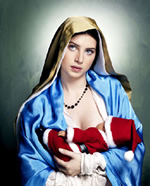 Nejčastěji jsou zadavatelem sociálních marketingových kampaní neziskové organizace, zejména ty větší . 
Za největší neziskovou organizací v ČR je považována společnost Člověk v tísni, která právě bilancuje patnáctiletou existenci. Účet za ta dlouhá léta se poslouchá dobře – jeho lidé postupně sehnali víc než dvě miliardy korun a proměnili je v pomoc milionům lidí ve válkou nebo katastrofami sužovaných zemích po celé planetě. A k tomu je třeba přičíst silný vliv na českou zahraniční politiku, oceňovanou za angažmá pro oběti diktátorských režimů.
Cílové skupiny sociálních marketingových kampaní
Veřejnost
Komunity
Jednotlivci
Veřejná správa či politická reprezentace
Soukromé firmy
Plánování sociálních kampaní musí zohlednit přístupnost jednotlivých cílových skupin. Nejlépe přístupné jsou skupiny mladých lidí adolescenti(11-13 let) a dále skupiny mladých dospělých (18-26 let), kde se neobjevuje averze ke změně tak jak je tomu u starších cílových skupin.
Témata sociálního marketingu
Ochrana zdraví – př.alkohol, kouření, zdravý životní styl
Bezpečnost a prevence zranění – př.BESIP, 
Lidská práva – př.prevence sociálně patologických jevů
Ochrana životního prostředí – př.třídění odpadů EKOKOM
Společenská angažovanost -  dárcovství, dobrovolnoctví
Prosazování zájmů ve společenské oblasti – př. Děkujeme odcházíme
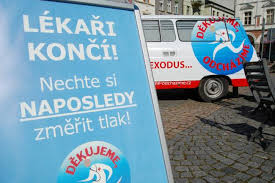 Hlavní prvky sociálního marketingu
Orientace na spotřebitele - spotřebitel je považován za aktivního spoluúčastníka v procesu změny
Směna - klade důraz na svobodné rozhodování, respektive jednání spotřebitelů
Plánování – v dlouhodobém horizontu – strategické plány  
Přesah individuálního spotřebitele – změna individuální chování, ale také chování skupin, organizací či různých subkultur
(Pramen: Levy a Zaltman, 1975, upraveno)
Komerční vs. Sociální  marketing
Komplexnost produktů – různé typy produktů
Různorodost poptávky – nutné definovat poptávku, bývá často i negativní ( občasné pití alkoholu je přeci prospěšné vs. Alkohol za volant nepatří)
Oslovení cílové skupiny – většinou velice těžko dostupné cílové skupiny, změna jejich chování bývá velice komplikovaná
Vyšší míra zapojení spotřebitelů - produkty, při jejichž nabídce, je spotřebitel vysoce zapojen (např. změna životního stylu)
Různorodost „konkurence“ – musí počítat s konkurencí typu závislost, setrvačnost chování příp. i alternativním využitím !darovaných „ prostředků, času, atd.
Typy sociálně marketingových produktů
(Pramen: Kotler a Roberto, 1989,  upraveno)
Komerční vs. Sociální mkt
(Pramen: Andreasen a Drumwrighta in Andreasen, 2001, upraveno)
Etické standardy sociálního marketingu
Americká marketingová asociace 
pravdivost
ochrana soukromí
nezpůsobit nepatřičné, popřípadě antisociální chování
vyvarovat se ofenzivnímu jednání
poctivost, vyváženost, objektivita
vyvarovat se stereotypizaci skupin obyvatelstva
ochrana dětí
Etický rámec sociálně marketingové praxe
Etický rámec sociálně marketingové praxe
Aktéři
typicky nějaká instituce, může být i komerční firma, nezisková organizace, vládní instituce, popřípadě určitá forma aliance
Čím více se podobá cílové skupině tím více je vnímána jako důvěryhodnější
Produkt
Týká-li se cílové skupiny mohou nastat okolnosti, které jsou v zásadním rozporu s normami dané cílové skupiny
Je třeba pečlivě posoudit
Motivace
Egoismus vs. Altruismus – zejména u komerčních firem – opravdu to myslí vážně nebo je to pouze póza?
Program a jednání
Zejména podle pravdivosti jednání
Kontext
V jakých souvislostech je sociální mkt kampaň prováděna
Cílové skupiny
Ty které chceme opravdu oslovit
Ty, na které se nezaměřujeme, ale kampaň na ně bude mít dopad popř. vliv na jejich chování
Je důležité v jakém kontextu se jim sdělení poskytuje, tak aby jej pochopili
Důsledky
Jak pozitivní tak i negativní (většinou nezamýšlené)
Pravidla chování sociálních marketérů a jejich pracovníků
Sociální pracovník by se při své práci měl řídit pravidly chování, která se vztahují ke klientovi, ke svému zaměstnavateli, ke kolegům, ke svému povolání a odbornosti a v neposlední řadě i ke společnosti jako celku ( Mareš 2009)
Činit více dobra než škody
Ctít svobodnou volbu
Hodnotit sociální marketing v širším kontextu změny chování
Vybírat postupy, které jsou efektivní
Vybírat postupy, které jsou v souladu se sociálně marketingovou filozofií (Andreasen, 2001)
Kreativita a efektivita v soc. mkt
Kreativita – schopnost tvůrčího přístupu, originálního myšlení nebo objevování nekonvenčních řešení
Požadavek originality a užitečnosti
OBSAH KREATIVNÍHO BRIEFU
(převzato ze struktury Kreativního briefu vypracované AKA)
1. V čem spočívá klientův problém nebo příležitost?
stručný popis a hlavní příčiny
 
2. Jaké jsou hlavní marketingové cíle klienta?
jasně v marketingových termínech
 
3. Jaký z toho vyplývá úkol pro komunikaci ?
konkrétní, jednoznačně formulovaný
rozlišit role jednotlivých nástrojů komunikace

4. Ke komu mluvíme ?
názorně popsat představitele primární cílové skupiny jeho portrét, spotřebitelské zvyklosti, jak vnímá naší značku
 
5. Kdy a kde se cílová skupina setkává s naší značkou a její konkurencí ?
hlavní styčné body
kdy a kde ji lze nejúčinněji ovlivnit
6. Jaká je hlavní myšlenka, kterou jim chceme sdělit?
Je motivující (ve vztahu k jejich potřebám a přáním)?
Je důvěryhodná (s ohledem na produkt)?
Je jedinečná (v porovnání s konkurencí)?
Je výrazná, srozumitelná, zapamatovatelná?
Dá se uplatnit v celém komunikačním mixu a rozvíjet ?

7. Co podporuje hlavní myšlenku ?
nejdůležitější racionální i emocionální argumenty
 
8. Jaká je osobnost značky ?
Charakterizovat tón / styl komunikace značky

9. Běžné povinnosti a jiná omezení ?
užití loga, typografie, cenová nabídka atd.

10. Termíny a komunikační rozpočet ?
naplánovat skicy, interní prezentaci, pro klienta
celková částka na kampaň
Reklamní apely
Naplňována skrze tzv. reklamní apely – ucelený koncept, zahrnující hodnoty a motivy, definující centrální zprávu propagačního sdělení ( něco co dělá produkt zajímavý pro zákazníka)
Emocionální a racionální
Racionální apely se nejčastěji týkají vlastností produktu a způsobu jeho použití(čeho lze dosáhnout) – př. cena, kvalita, výkon, speciální nabídka, bezpečnost atd.
Emocionální apely – psychické jevy jako postavy a vztahy mezi nimi, příběhy, hudba, kinematografické prvky, atd.
Lze využít modelu AIDA(wiki.org):
Attention – upoutat pozornost
Interest – vzbudit zájem o informace a produkt (bezděčná pozornost přechází v záměrnou)
Desire – vytvoření touhy (přání, rozhodnutí) vlastnit produkt
Action – výzva k akci (lidé zašlou objednávku nebo si jdou produkt koupit)
Někdy se na konec přidává etapa *S jako Satisfaction. Po koupi produktu je zákazník spokojen, k výrobku se vrací a doporučuje jej ostatním.